Indian 
Unicorns Of
2021
Apr. 06
Apr. 05
Mar. 27
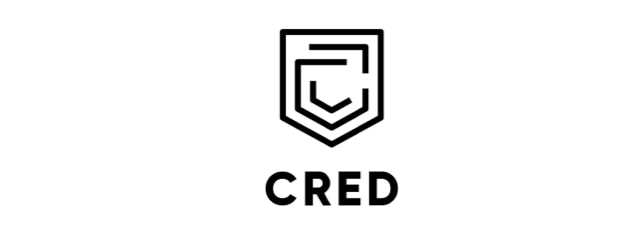 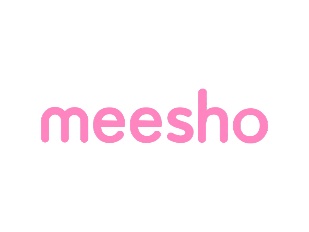 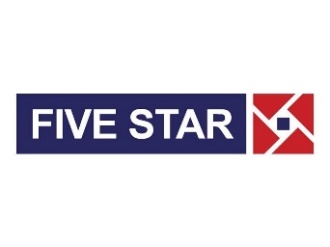 Jan. 15
Feb. 25
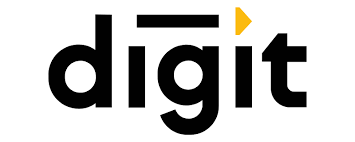 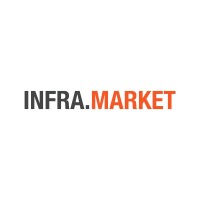 Feb. 24
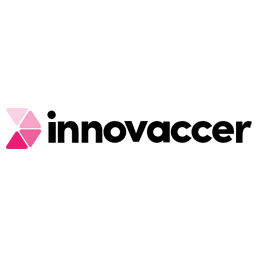 Apr. 08
Apr. 07
Apr. 07
Apr. 08
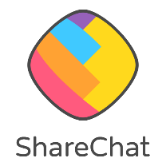 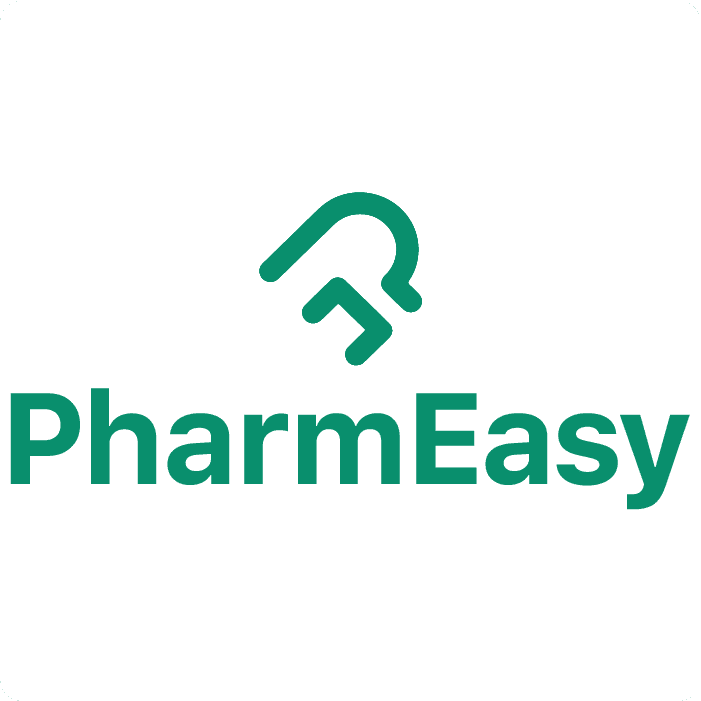 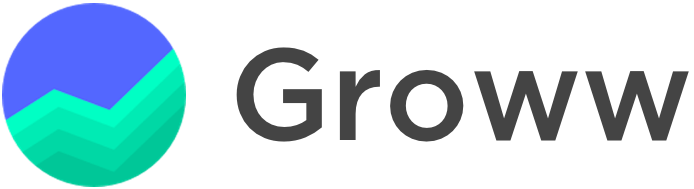 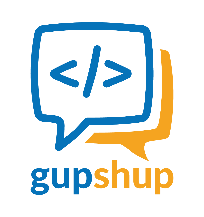 May. 17
Apr. 20
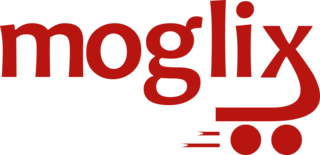 Apr. 28
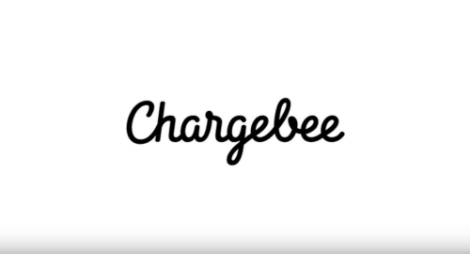 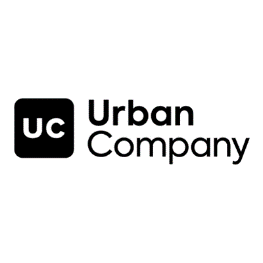 Aug 04
July 31
July 28
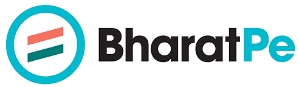 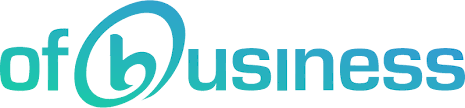 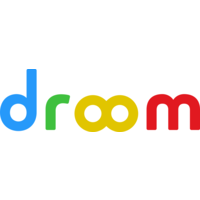 July 22
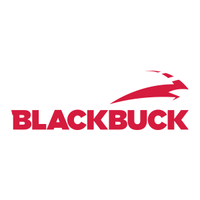 May. 24
June 16
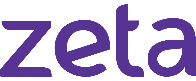 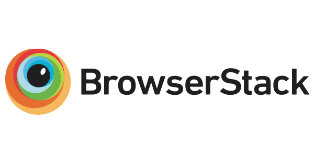 Aug 10
Aug 09
Aug 05
Aug 12
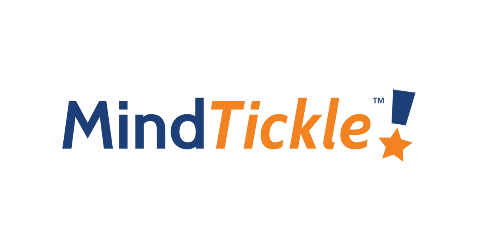 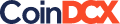 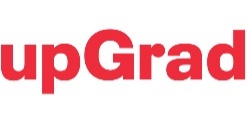 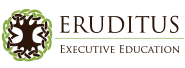 Aug 20
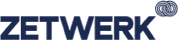 Aug 23
Sep 16
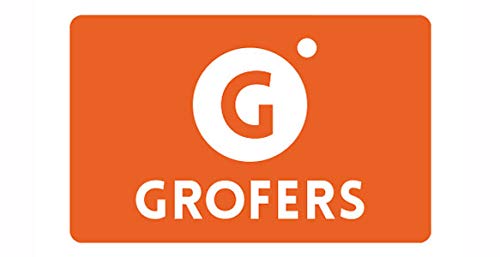 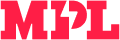 Oct 13
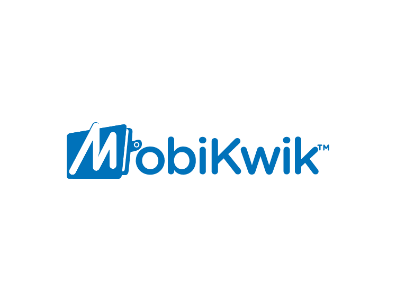 Oct 13
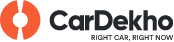 Oct 07
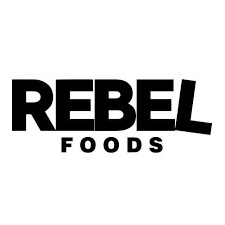 Oct 05
Oct 06
Sep 16
Sep 29
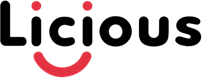 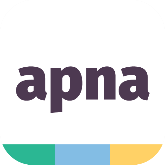 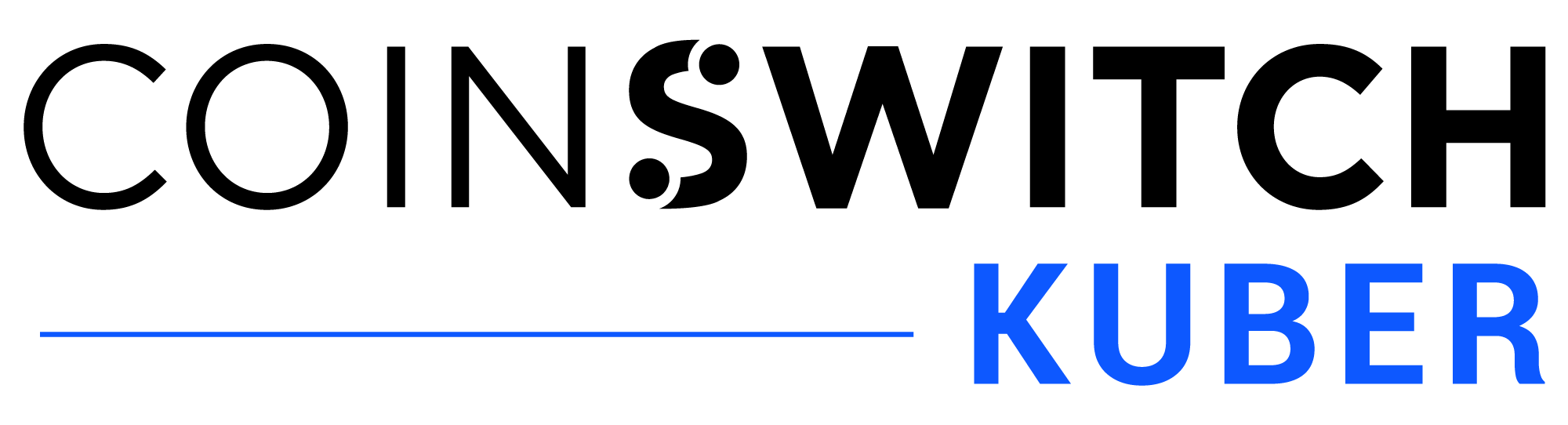 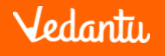 Nov 10
Nov 09
Oct 28
Nov 16
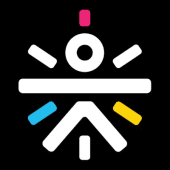 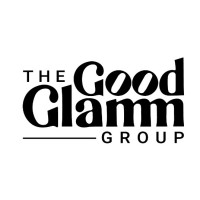 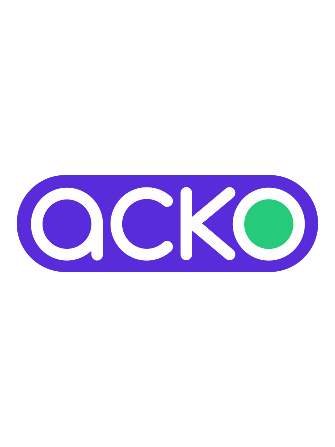 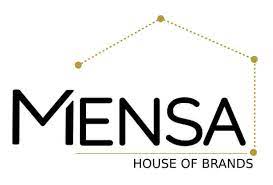 Nov 23
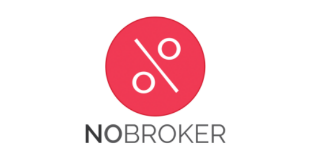 Nov 24
Nov 26
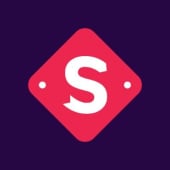 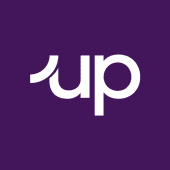 Dec 29
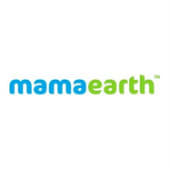 Dec 28
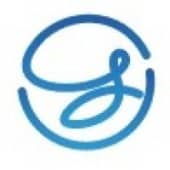 Nov 29
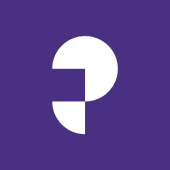 Dec 08
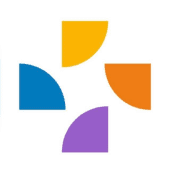 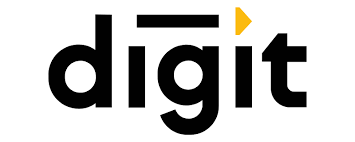 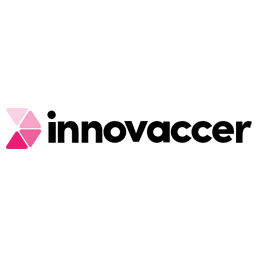 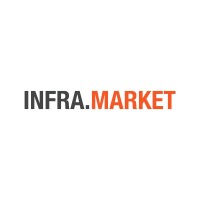 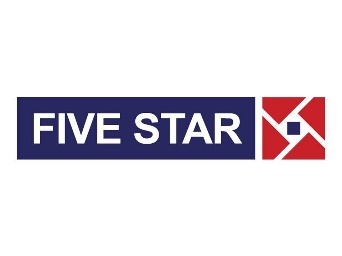 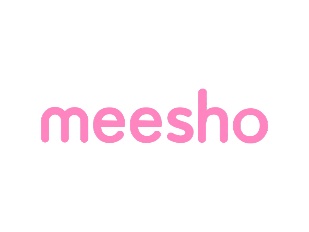 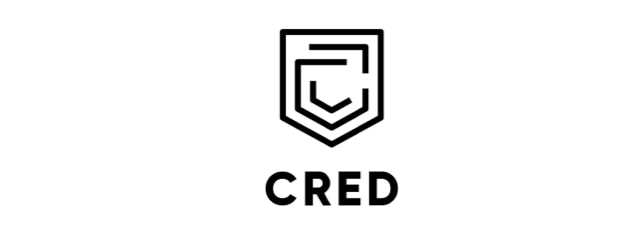 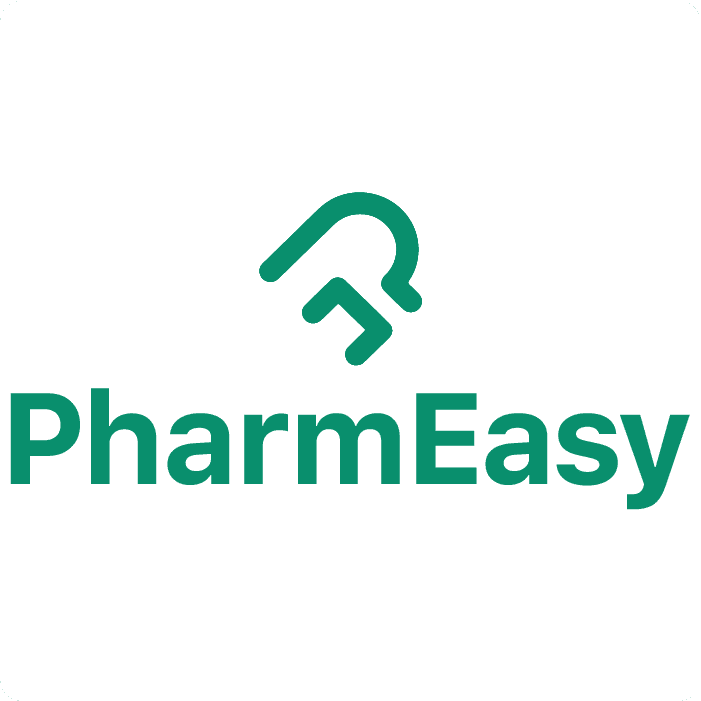 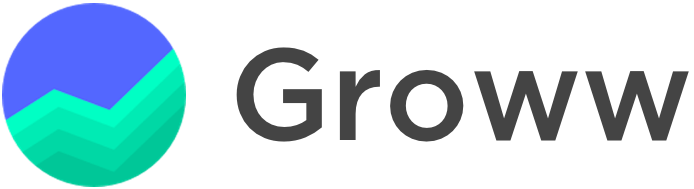 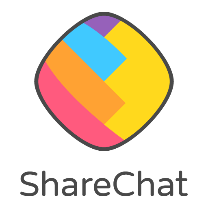 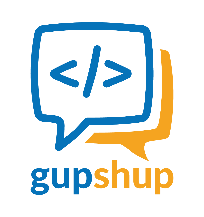 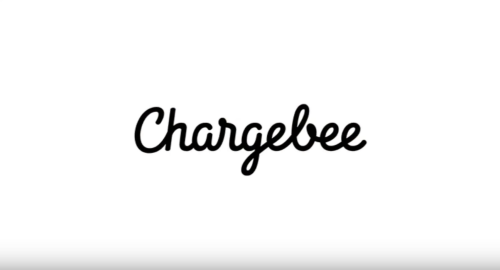 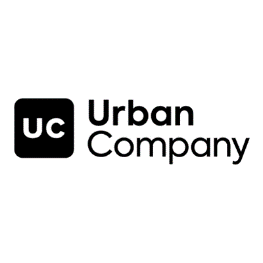 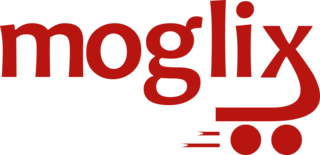 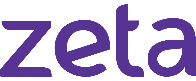 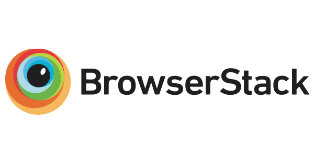 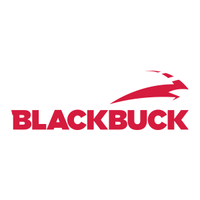 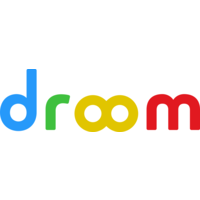 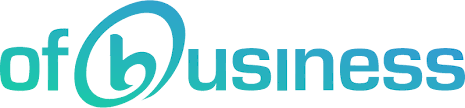 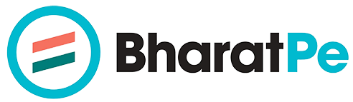 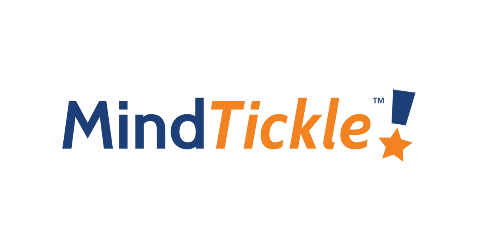 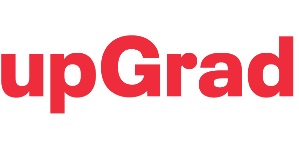 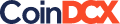 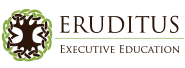 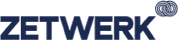 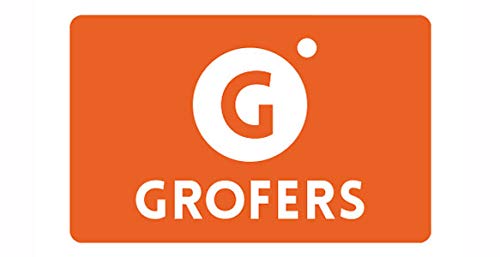 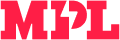 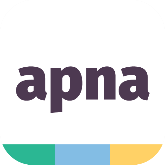 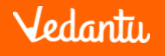 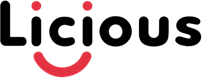 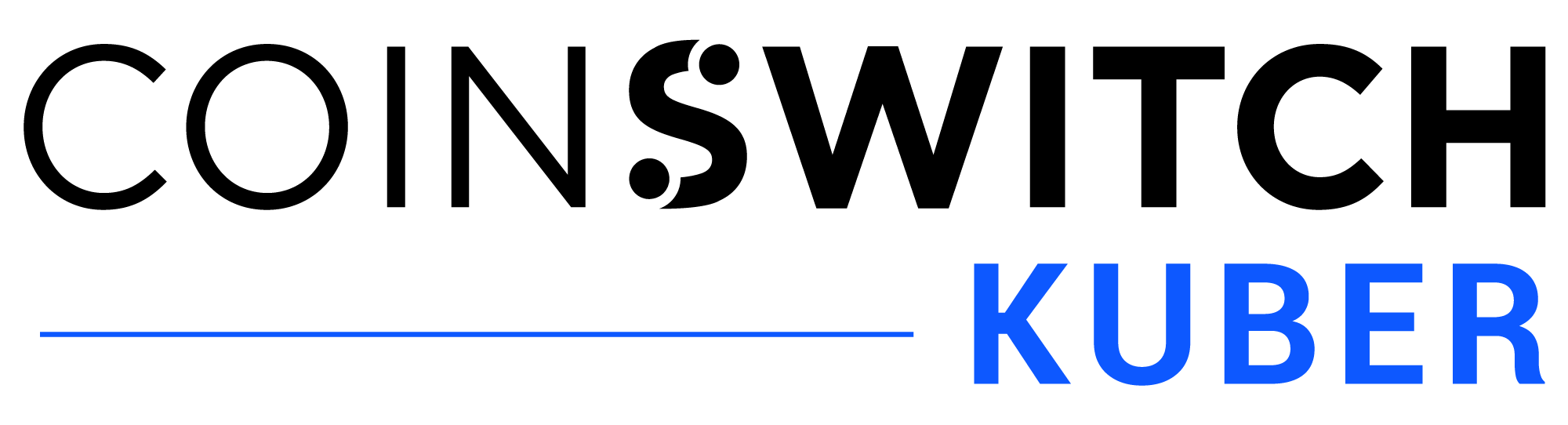 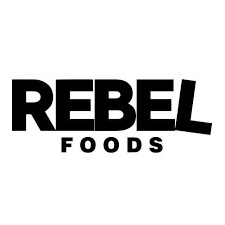 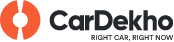 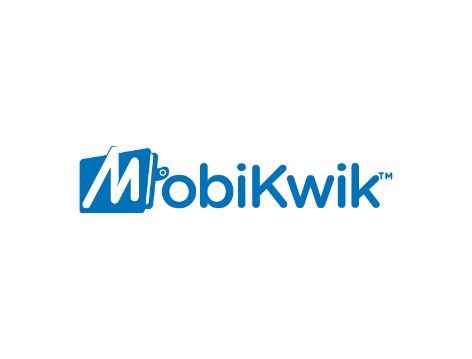 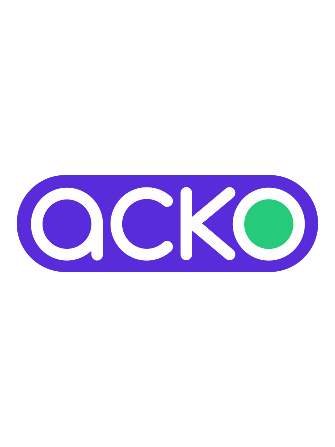 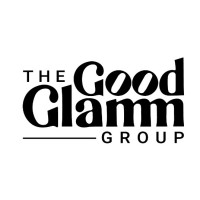 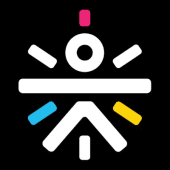 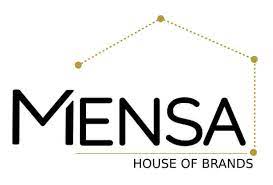 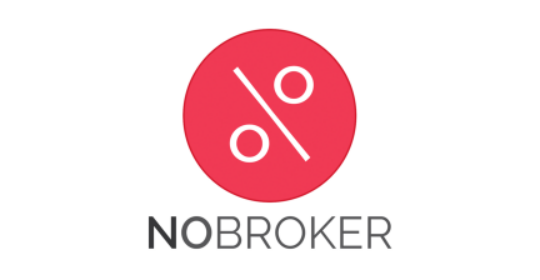 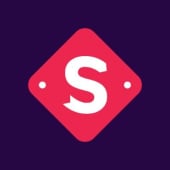 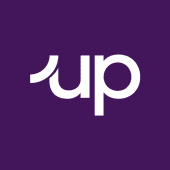 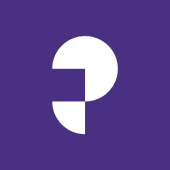 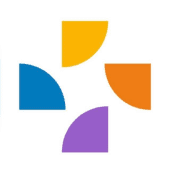 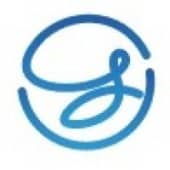 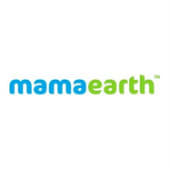 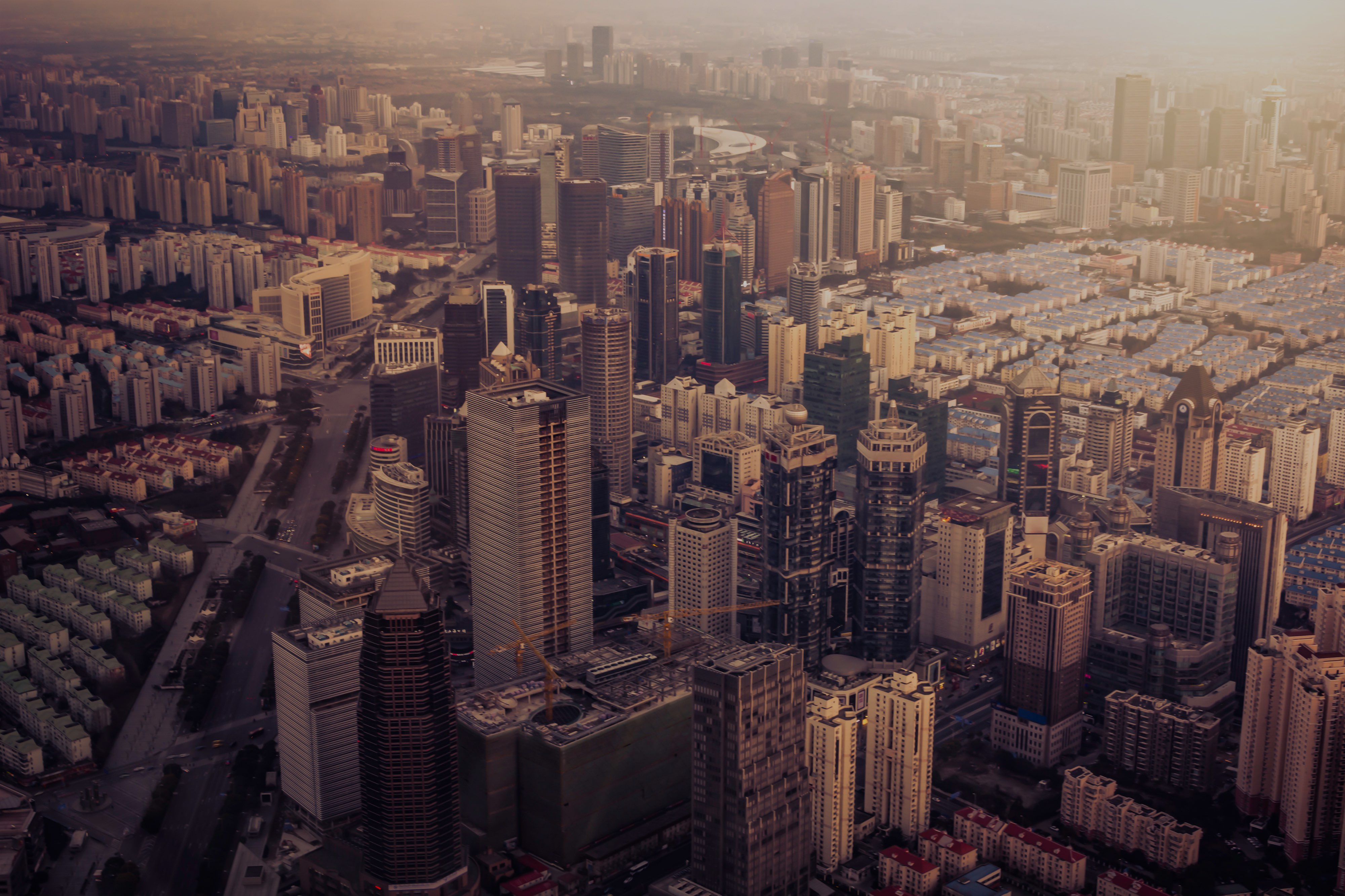 About Us
Nucleus AAR Advisors LLP is a business consulting firm providing specialized services in the field of Investment Banking, Deal Transaction Advisory, Corporate Advisory, International Taxation, Audit & Assurance. We partner entrepreneurs in their critical decision making by providing them various analysis customized as per their requirement. We also help in the effective implementation of decisions and its subsequent monitoring as well.

Team Nucleus is comprised of people from Big4s and reputed consulting firms with combined experience of 30+ years. 

Team is distinguished by their functional and technical expertise combined with their hands-on experience, thereby ensuring that our clients receive the most professional service.
Click to Follow On
W : www.nucleusadvisors.in
E  : info@nucleusadvisors.in